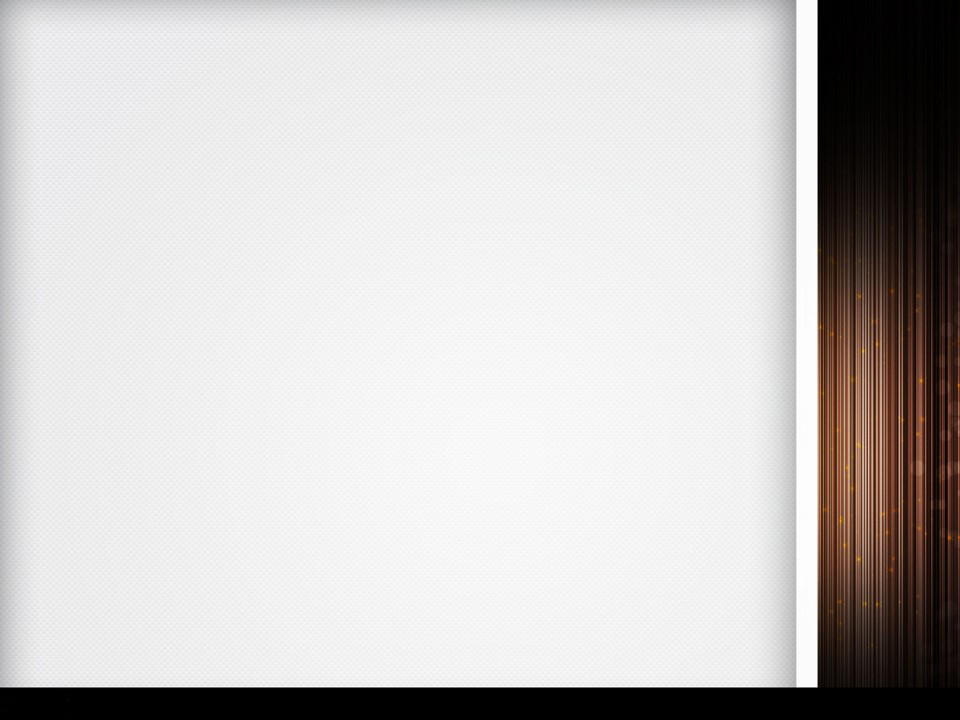 فصل سوم

حرارت دهی لیزری مستقیم
مقدمه
معادله زیستی-حرارتی
حرارت دهی مستقیم
اشعه دهی غیر مستقیم
کاربردها
نتیجه گیری
8
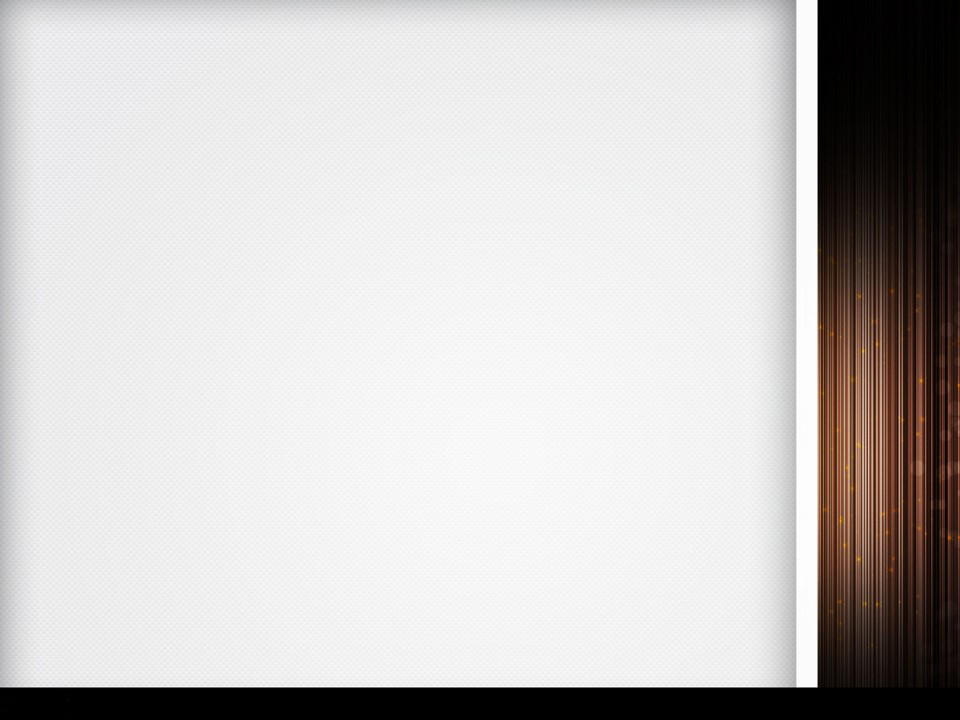 فرایند های حرارت دهی در زمانt = 0  با انداختن اشعه لیزر روی تومور آغاز می شود. حل این مسئله مستلزم داشتن دانش اولیه از توزیع دماییT(r,t=0)-T0(r) است که به خواص ترموفیزیکی و بیولوژیکی تومور علاوه بر شرایط محیطی حساس است.
مقدمه
معادله زیستی-حرارتی
حرارت دهی مستقیم
اشعه دهی غیر مستقیم
کاربردها
نتیجه گیری
9
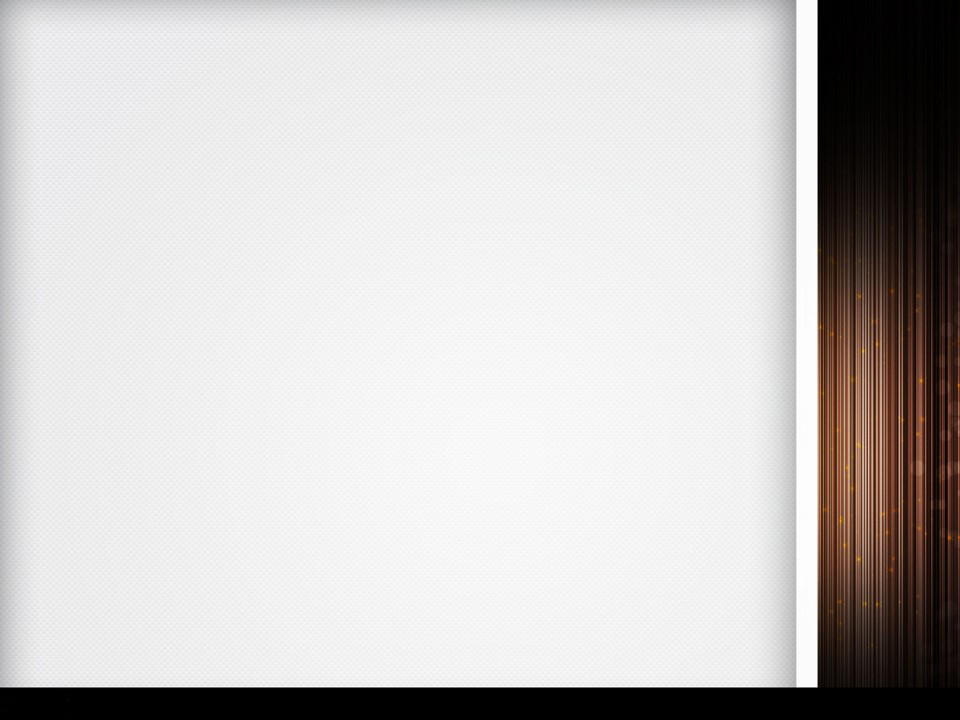 توزیع درجه حرارت اولیه T0(x)
برای سهولت و بدون هر گونه تعمیم، شکل هندسی مستطیلی  شکل 1 الف و هدف مربعی را در که درون آن نشان داده شده است را در نظر می گیریم. در محور صفحه yOz  درجه حرارت ثابت باقی مانده و تنها بستگی به ایکس دارد. پنل ب در این شکل نشان دهنده اشعه دهی غیر مستقیم توسط نانوذرات طلا است که در بخش بعدی مورد بحث قرار خواهد گرفت.
مقدمه
معادله زیستی-حرارتی
حرارت دهی مستقیم
اشعه دهی غیر مستقیم
کاربردها
نتیجه گیری
10
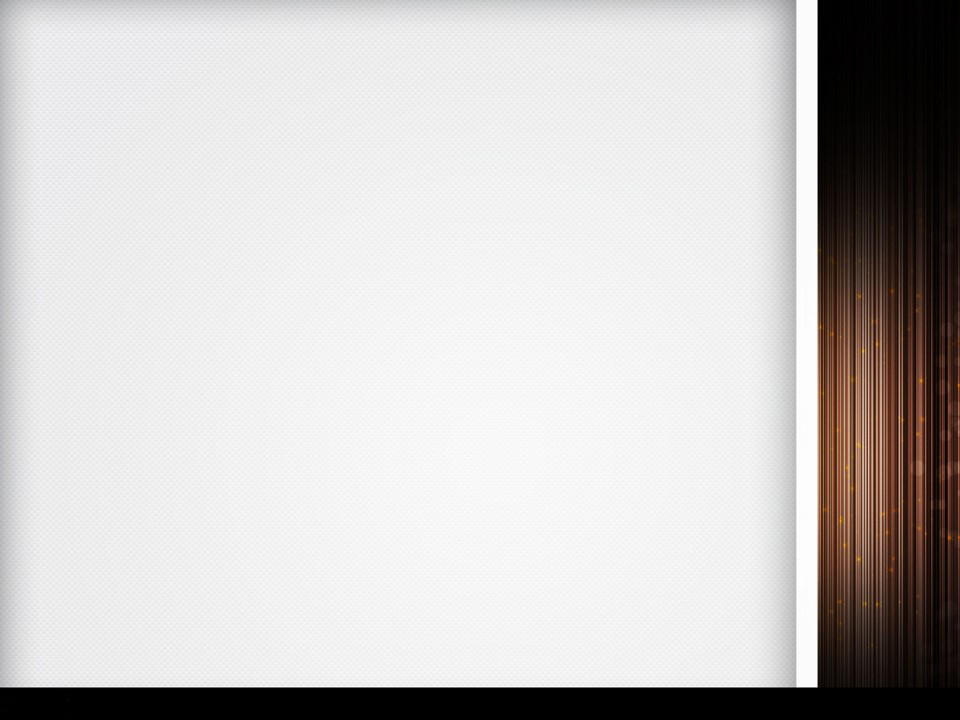 مقدمه
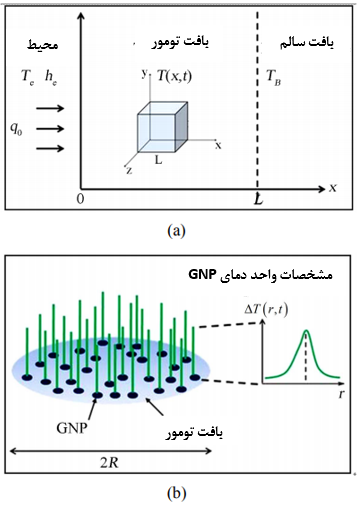 معادله زیستی-حرارتی
حرارت دهی مستقیم
اشعه دهی غیر مستقیم
کاربردها
نتیجه گیری
11